Hepworth Class
What to expect in UKS2
Our UKS2 Team
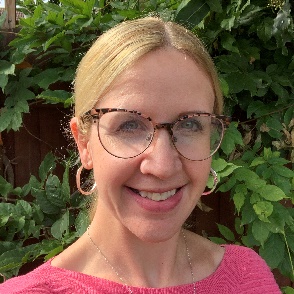 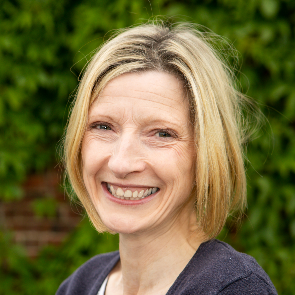 Mrs Jones
Class Teacher
Monday - Wednesday
Mrs Wilson
Class Teacher
Thursday - Friday
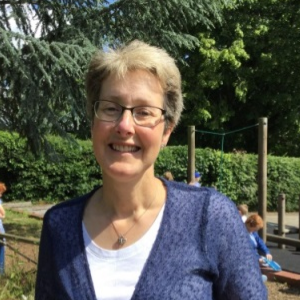 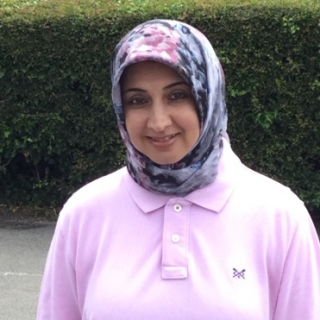 Mrs Walker
Teaching Assistant
Monday-Thursday
Mrs Karim
Learning Support Assistant
Monday-Friday
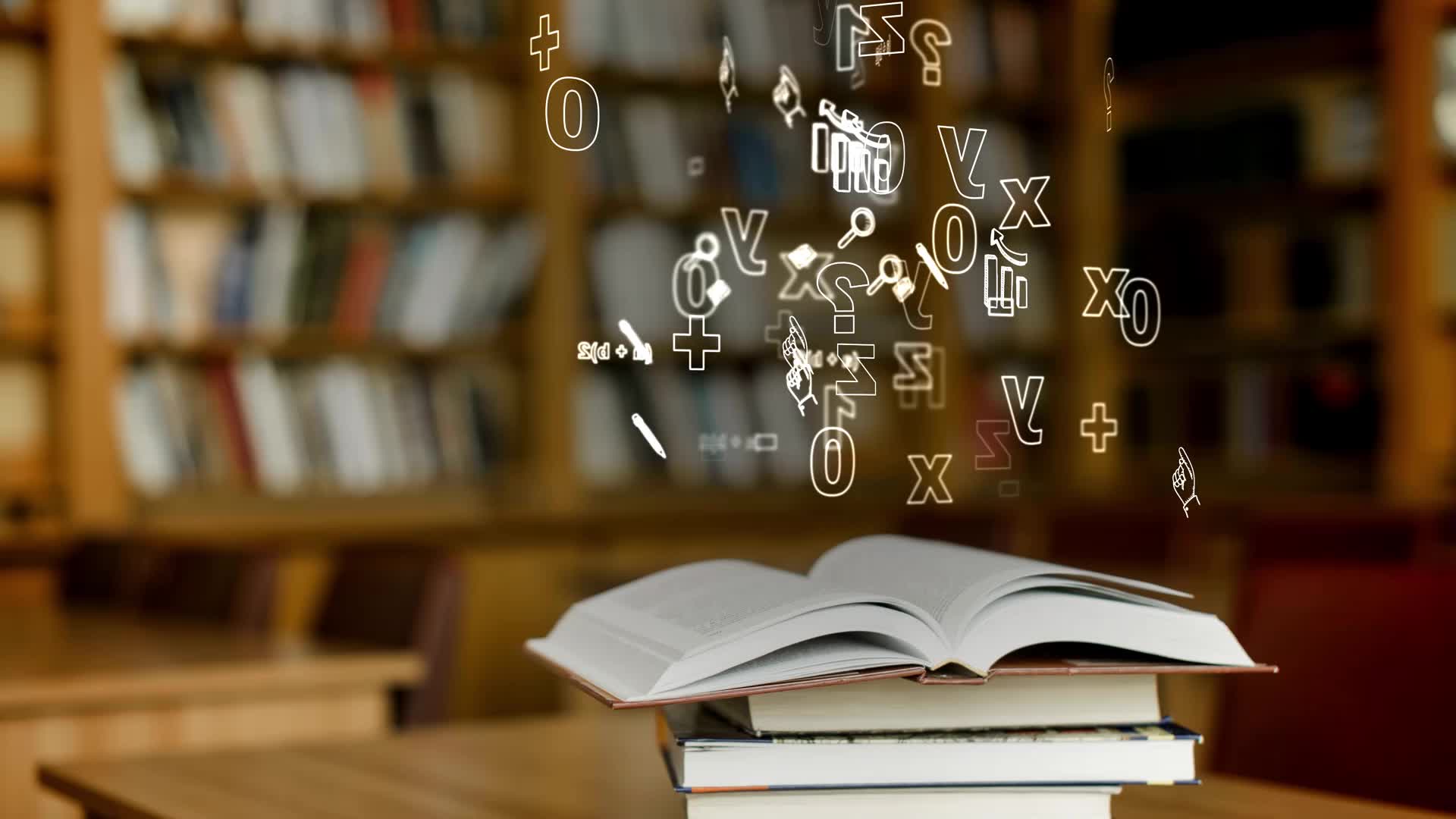 Expectations in Hepworth
Increase in responsibilities
Increased ownership and expectations
Homework (see separate slide)
Organisation
Independence
Expectations across the curriculum – they are the same
Firm but fair… secondary school is looming

Our focus is for every child to achieve their full potential and to leave us ready and able to access the Year 7 curriculum.
Being organised…
Pencil Case Requirements:

2 HB writing pencils2 navy blue handwriting pens (not biro)
1 30cm ruler
1 pair of scissors
1 glue stick (this will need replenishing throughout the term)
1 sharpener (preferably with its own collecting pot)
1 rubber

For marking/editing work:
1 purple pen (biro/gel pen)
1 green pen (biro/gel pen)
1 pink/red pen (biro/gel pen)
We recommend the "Bic 4 colours fun (not original) retractable ballpoint pen" which has purple, green, pink and blue ink in one pen to save space.
Optional but useful
highlighters 
1 pack of colouring pencils 
Felt pens/gel pens for use in some lessons
In School Every Day

Named water bottle
Coat
Weather relevant extras e.g hat/suncream
Reading Record and book
Pencil Case
PE Kit
English in Hepworth
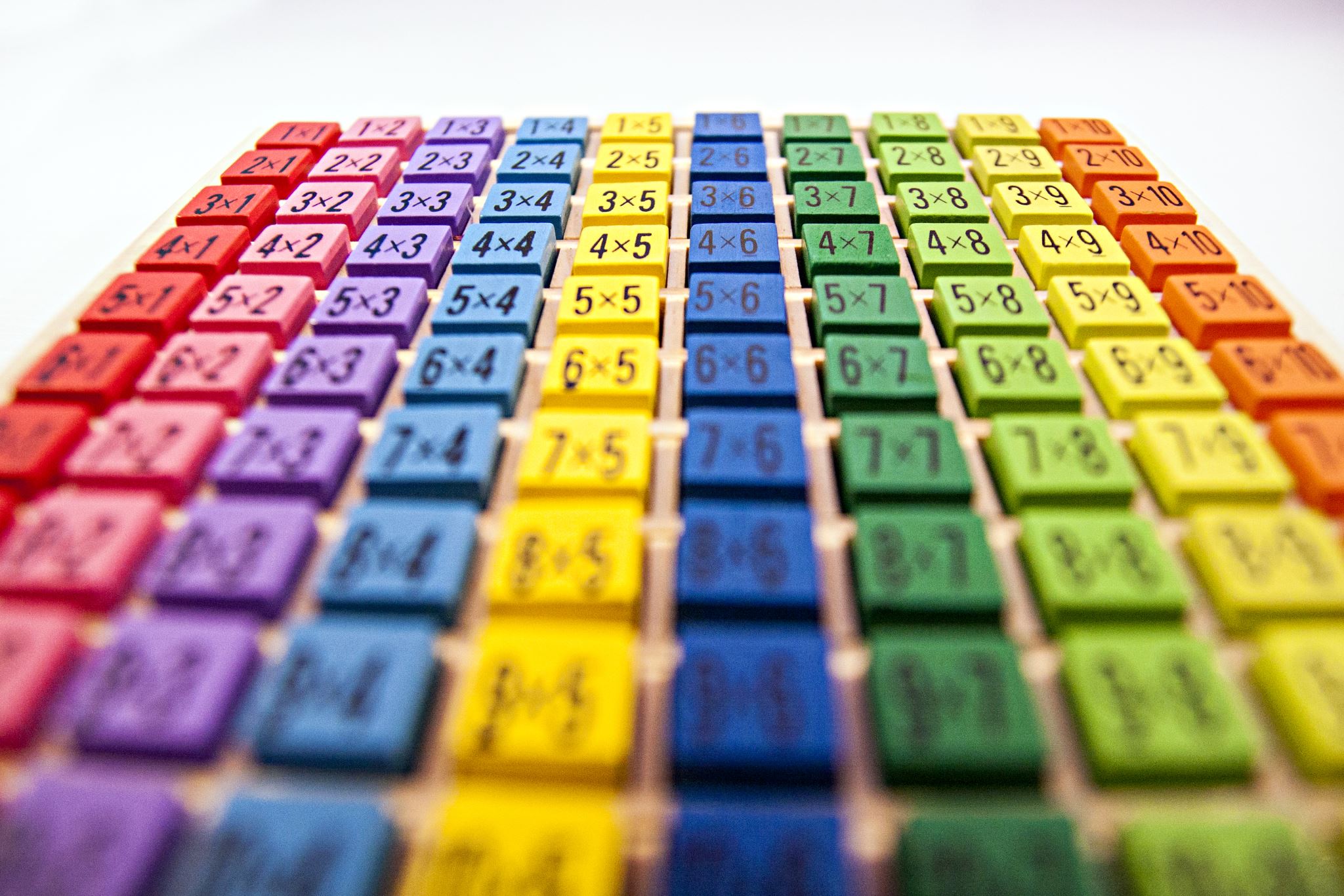 Maths in Hepworth
Daily Maths lesson
We work through a strand at a time, until February
Number & place value, Four operations, Decimals, percentages & fractions
From February each teacher focusses on different strands eg Shapes, statistics, measures
We need to get the basics in place
Use of correct maths vocabulary
Use of different methods – one way is not perfect!
Explaining how, why, what if, I know…so I know
Everyday problems
Assessing
End of KS2 Assessments
End of KS2 Assessments
The test are all based on using what the children have learned across KS2 (not just Year 6)
They check the children's knowledge and understanding
How the child can apply and use their learning is checked.
There a variety of question types in each subject and test
One word answers
Drawing lines
Writing sentences
Filling in boxes
Tick answers
Let’s look at some papers!
What do the assessments look like?
Homework
Reading - 5 x reading recorded each week (Friday to Friday) and Reading Record Books handed in on Friday. These are checked and signed by the teacher. Comments must evidence what the children have read.

Maths - set on Wednesday, due in on Monday – varies in task according to the work done in class. Sometimes it may be a game, sometimes it may be questions or an activity. 30 minutes must be spent working on this. If your child does Doodle Maths – this is to be done 5x per week minimum instead of the usual homework. The assigned homework can be done as well.

English - set on Friday, due in on Wednesday – the task is the same each week (see next slides for the task and examples of work) and must include the grammar technique and spellings for the week.
Homework
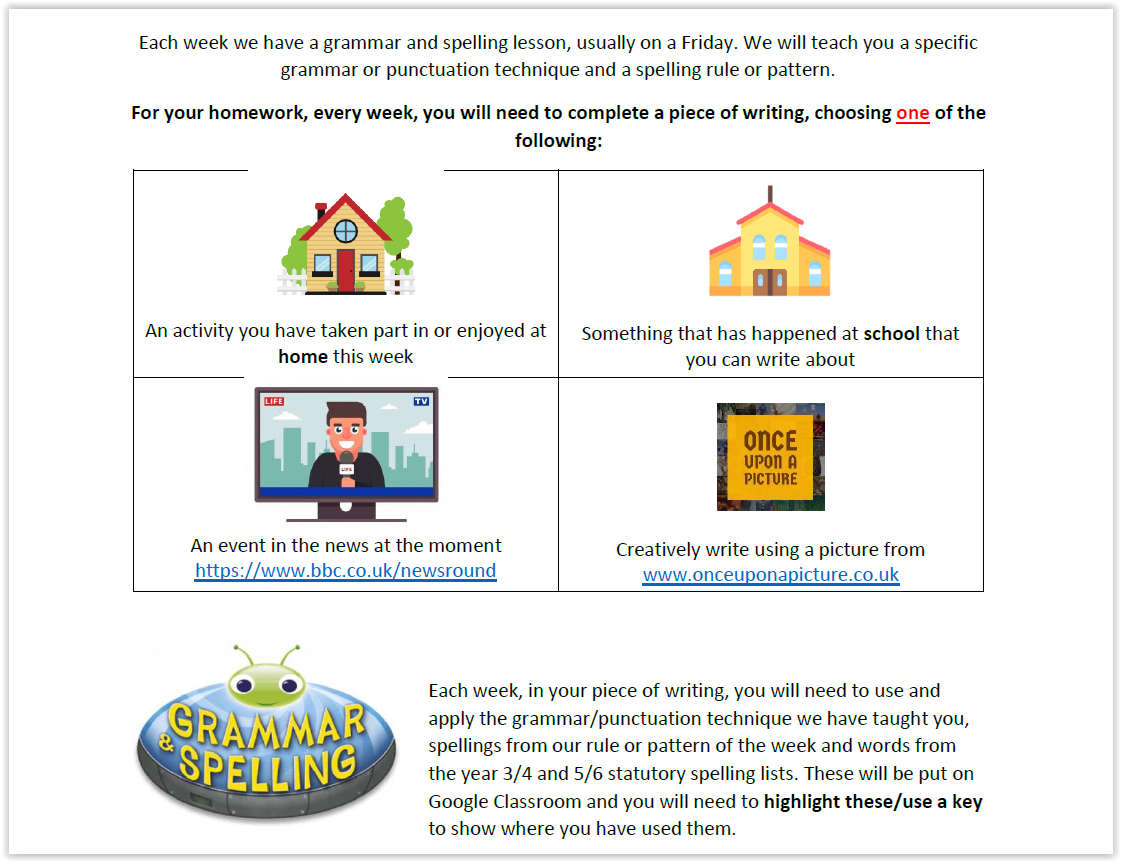 English homework
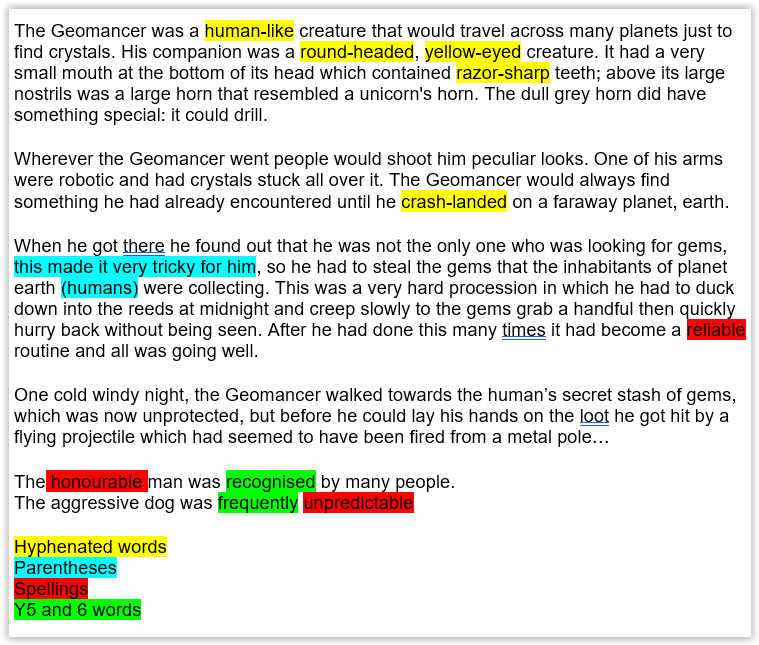 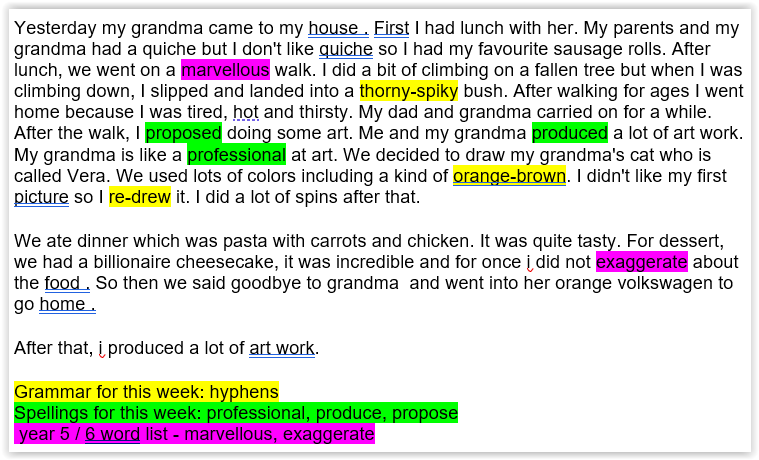 What can you do at home?
We are a team!
We are here to support you and your child. 

Please don’t hesitate to come and speak to us on the playground after school, drop us an email via the school office or make a request for an appointment for an in-person meeting or a phone call.
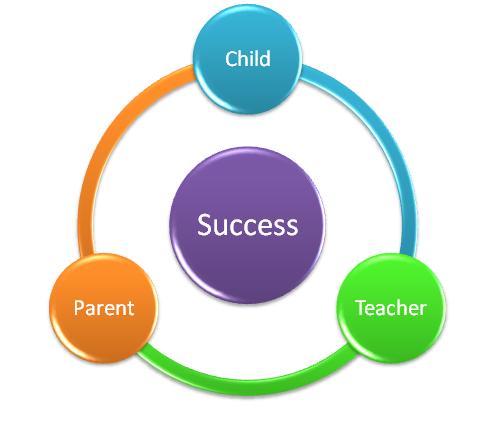